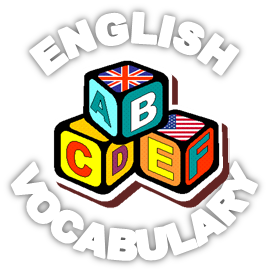 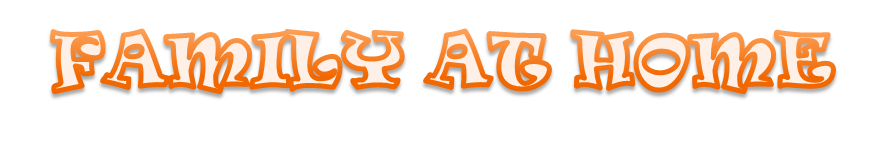 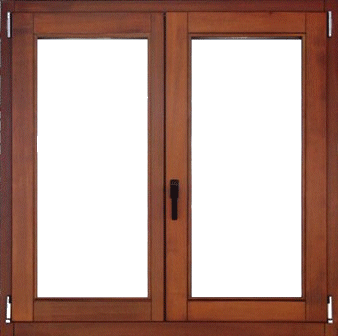 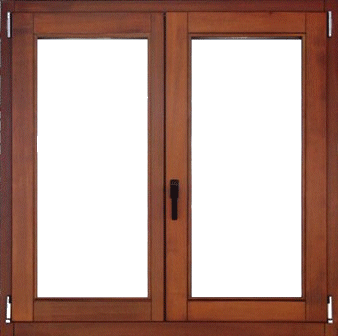 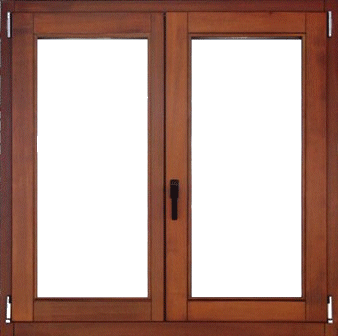 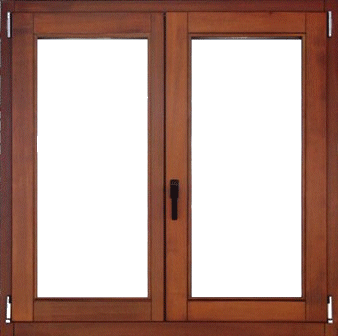 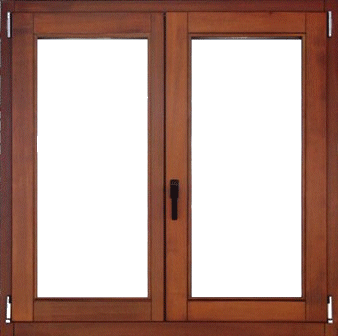 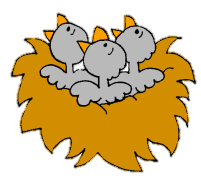 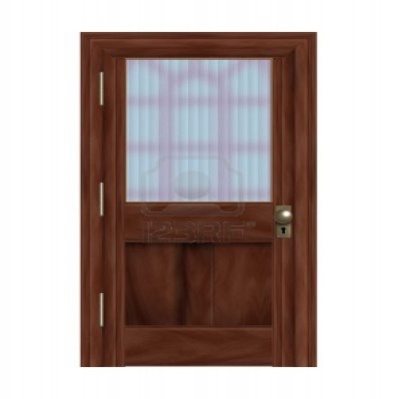 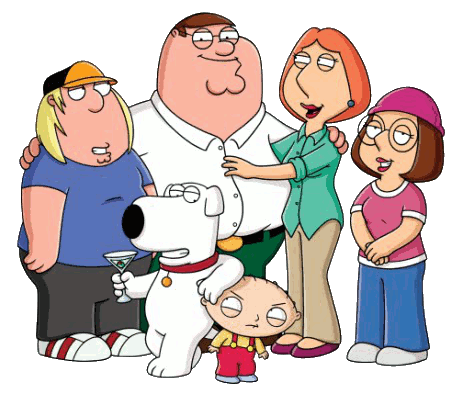 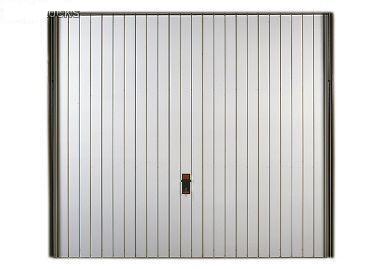 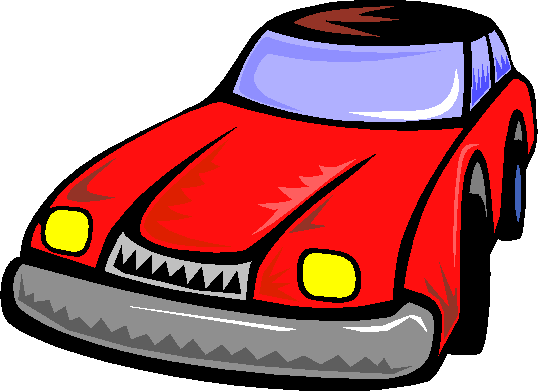 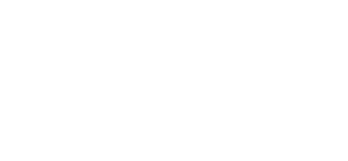 Click on the correct family member
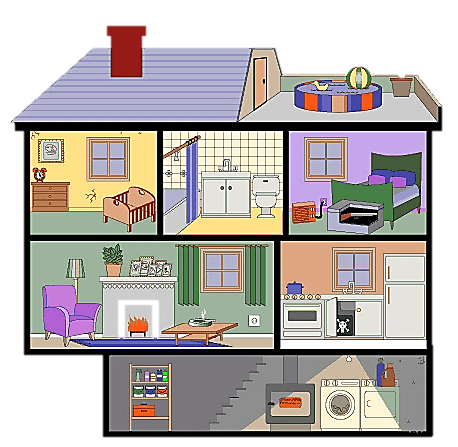 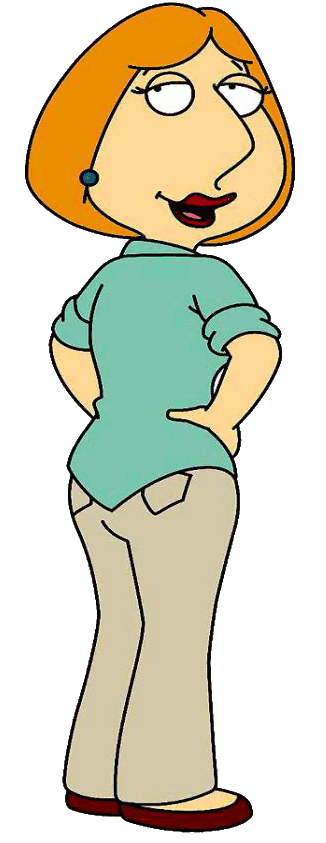 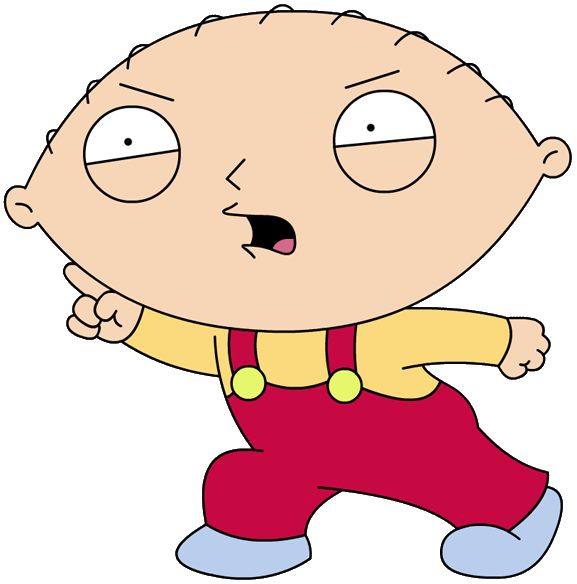 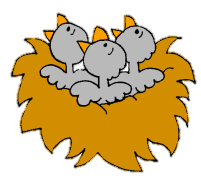 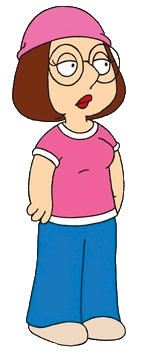 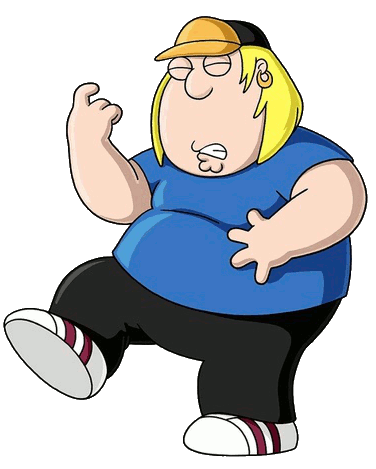 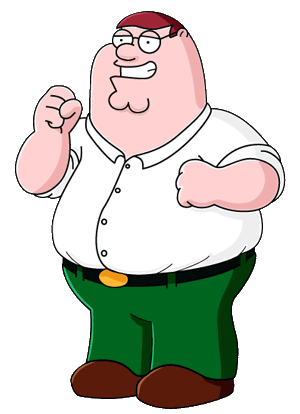 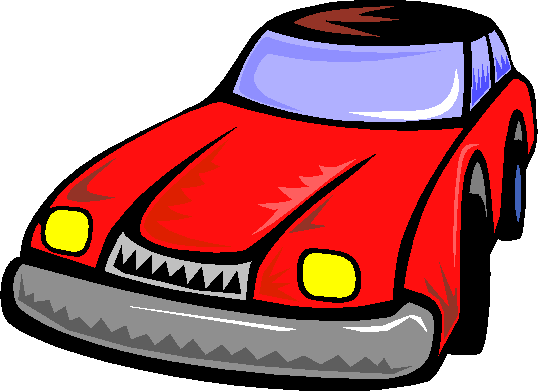 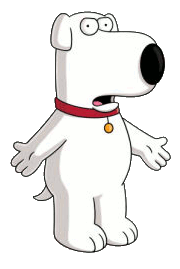 The father is in the garage
NEXT
Click on the correct family member
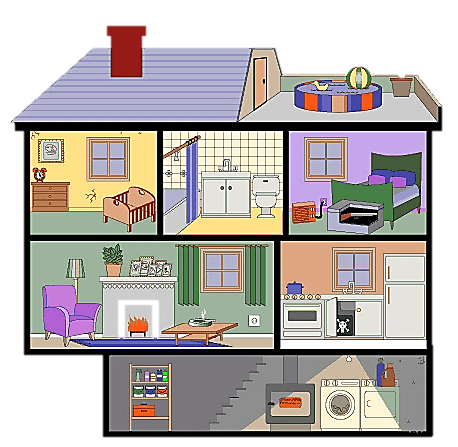 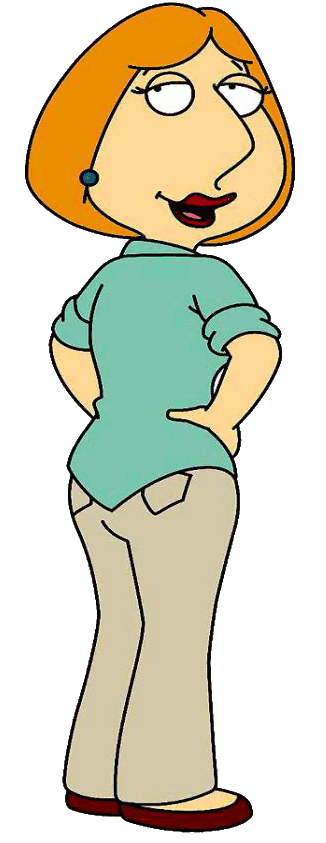 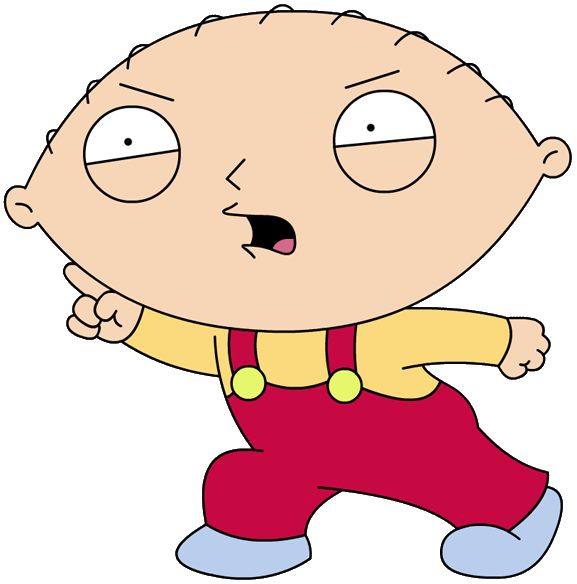 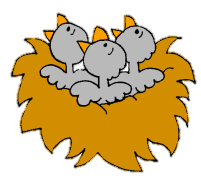 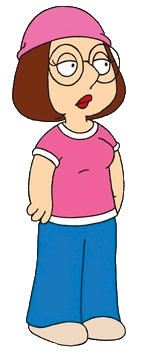 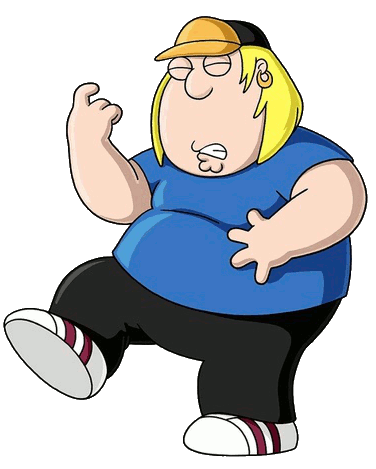 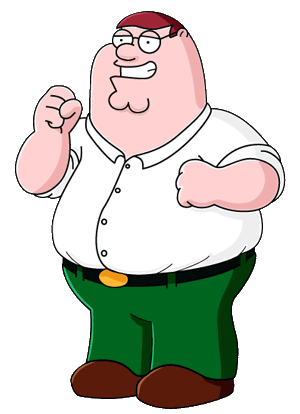 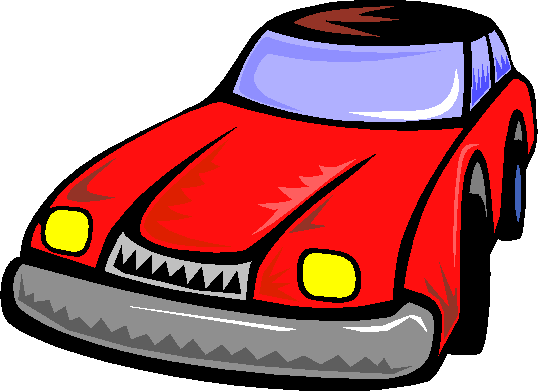 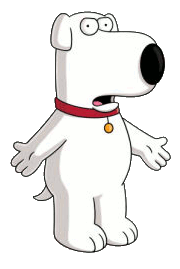 The mother is in the bathroom
NEXT
Click on the correct family member
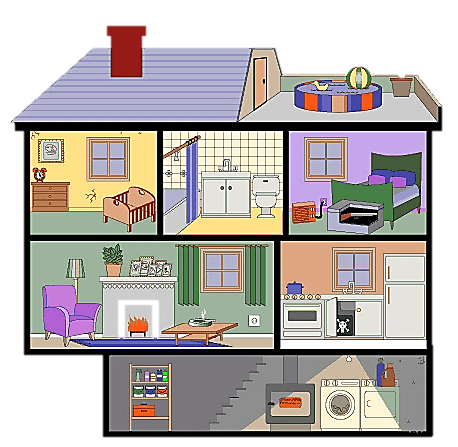 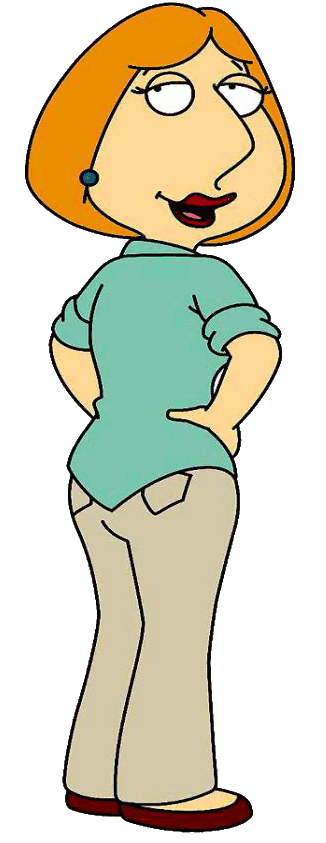 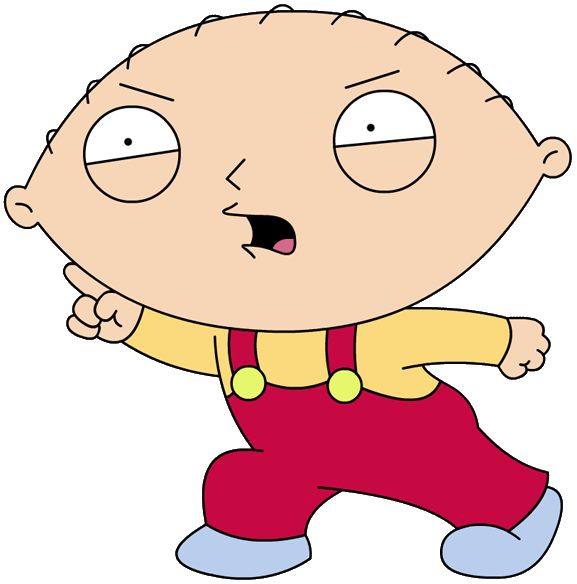 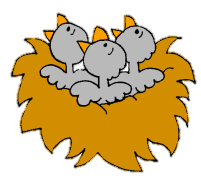 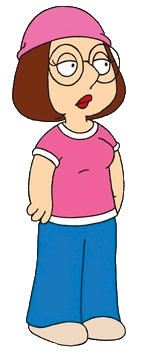 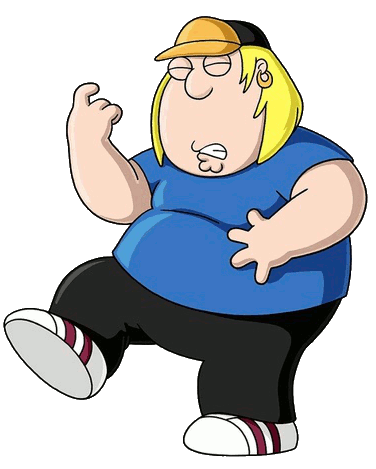 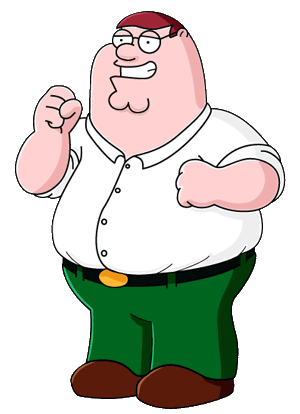 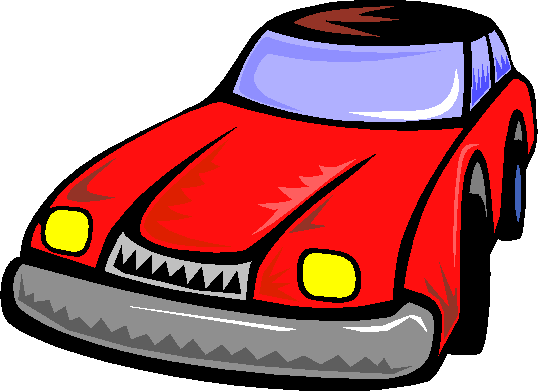 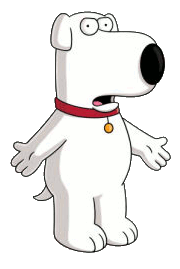 The elder brother is in the kitchen
NEXT
Click on the correct family member
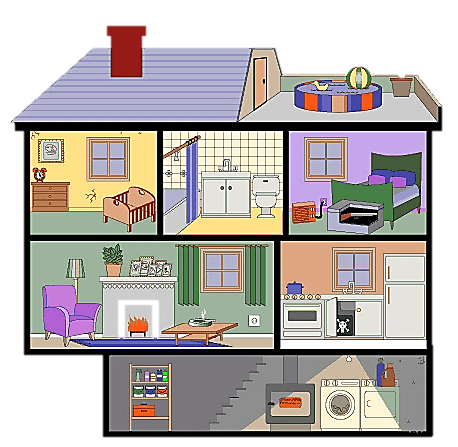 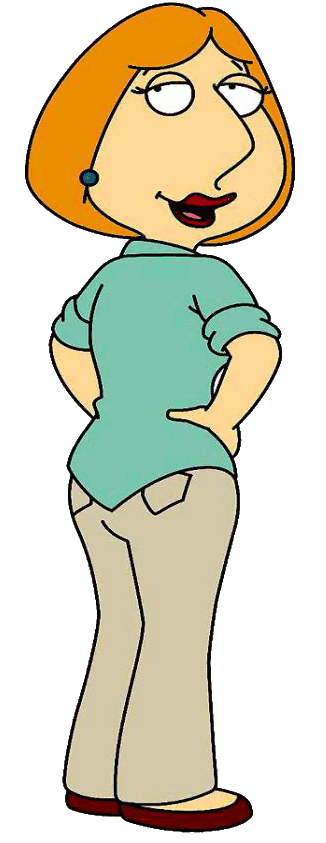 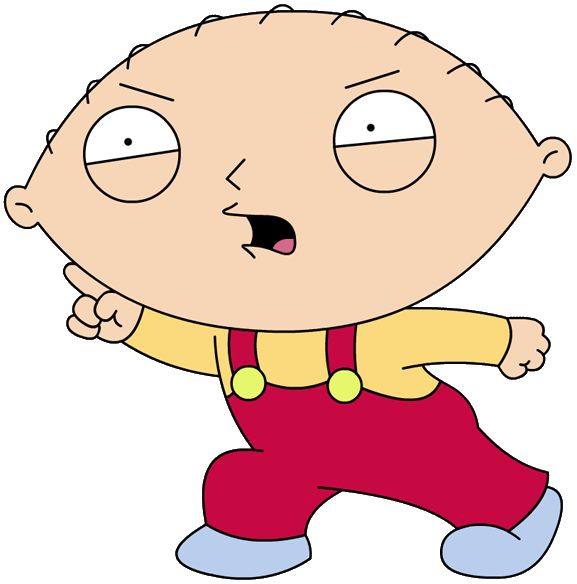 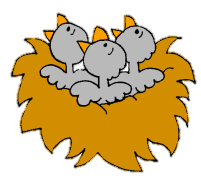 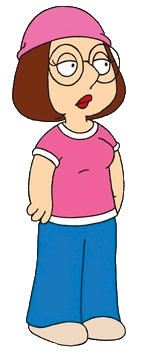 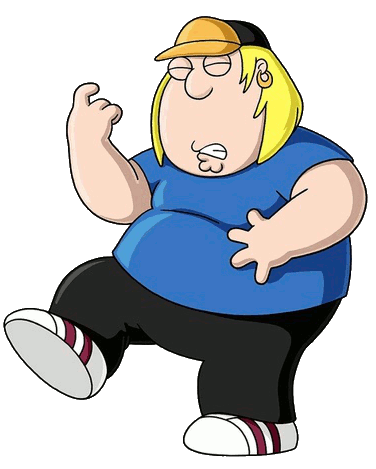 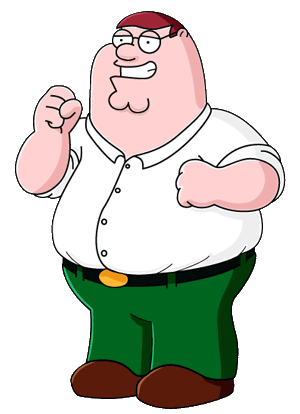 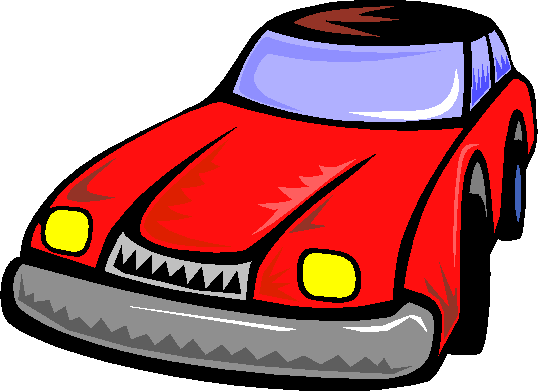 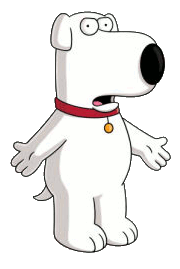 The sister is in the living room
NEXT
Click on the correct family member
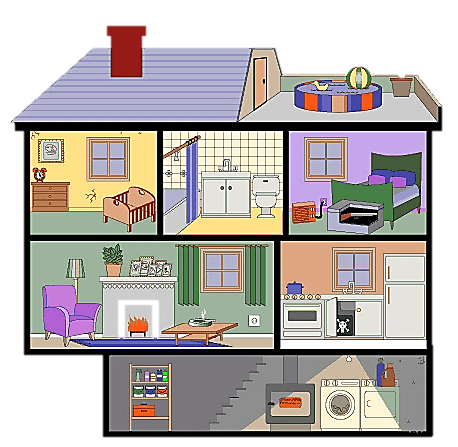 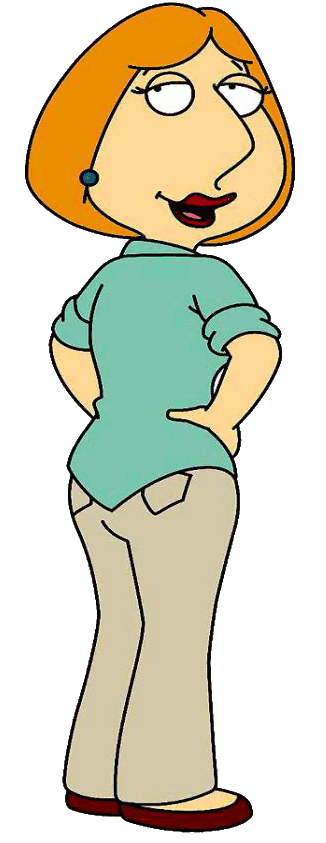 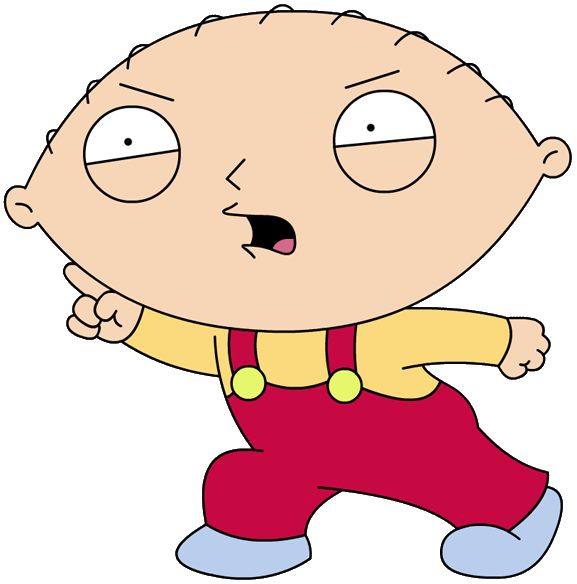 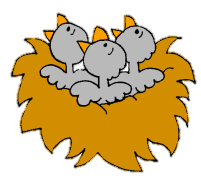 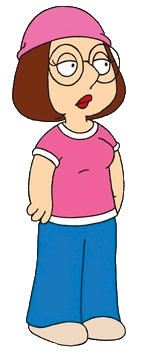 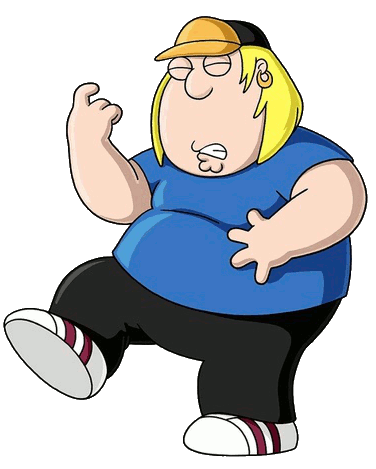 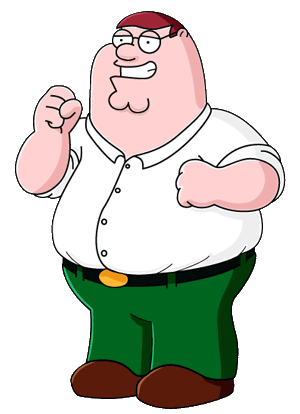 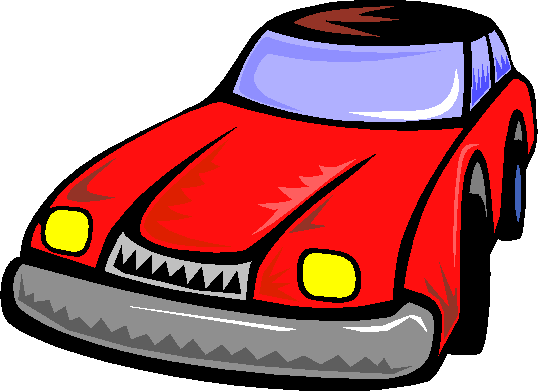 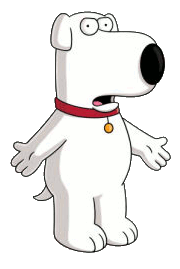 The little brother is in the bedroom
NEXT
Click on the correct family member
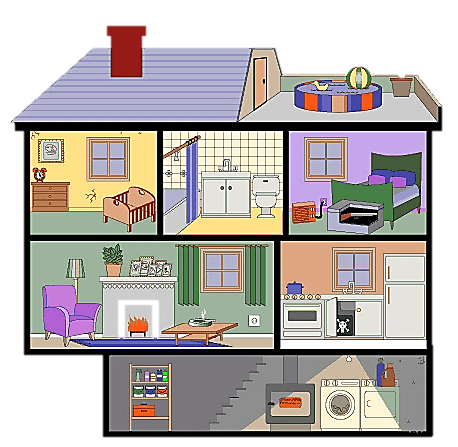 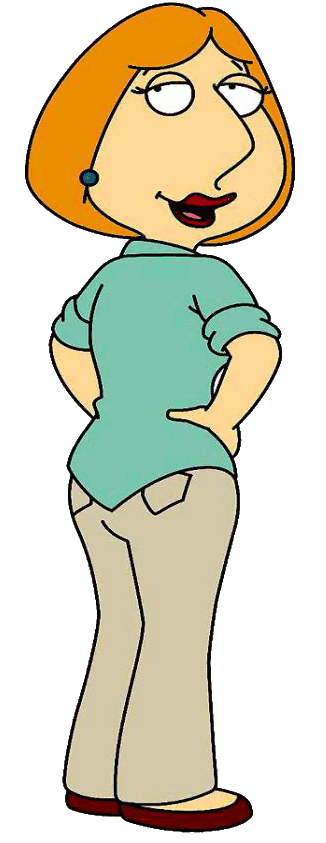 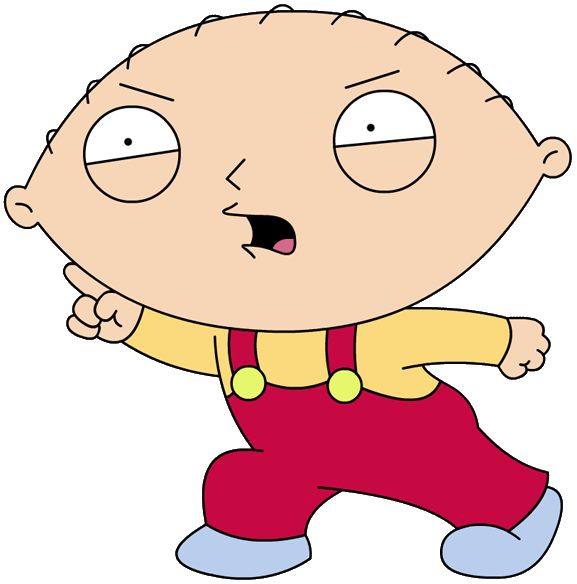 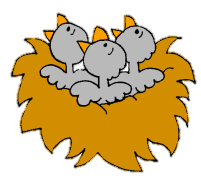 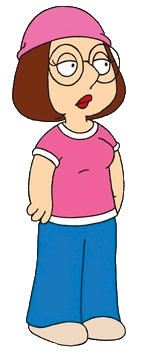 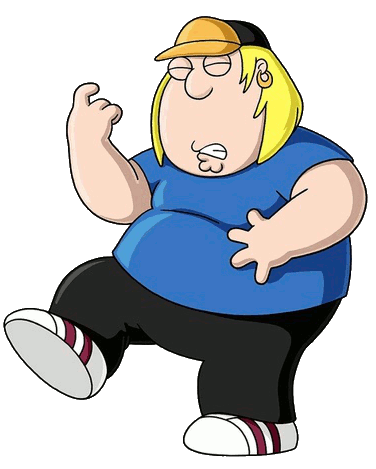 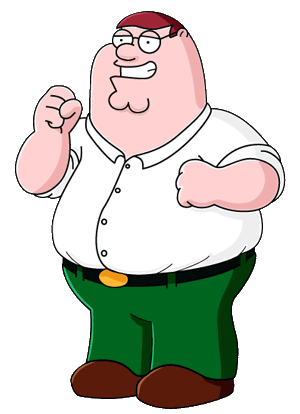 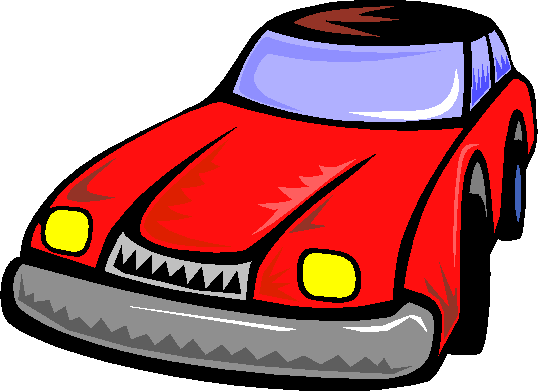 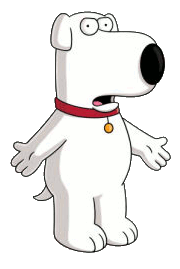 The dog is in the basement
NEXT
The father is in the …
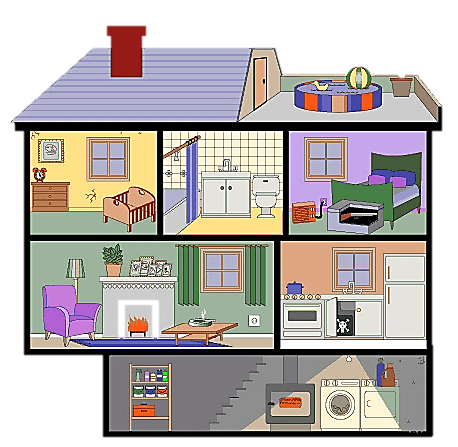 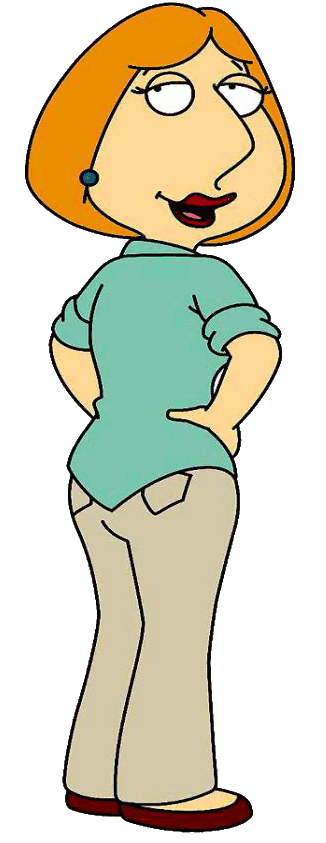 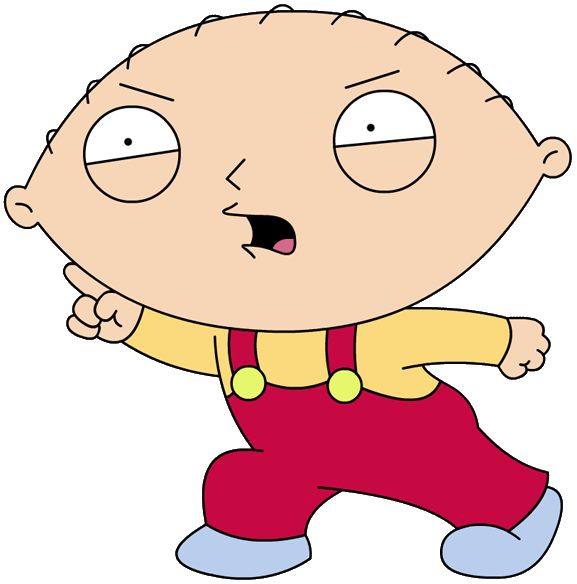 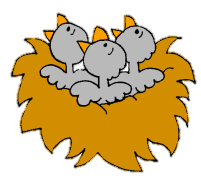 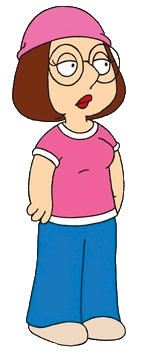 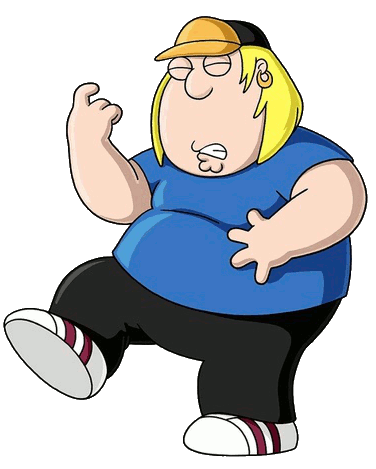 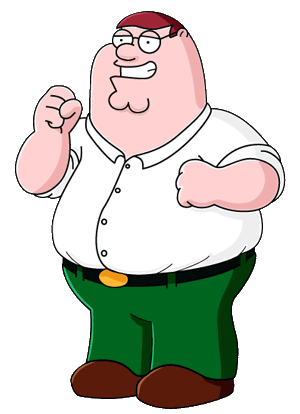 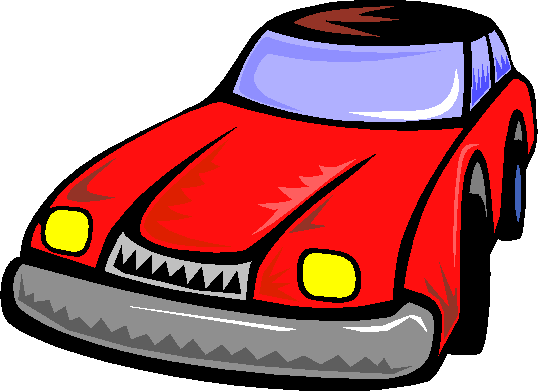 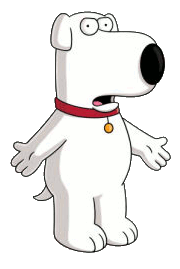 NEXT
bathroom
kitchen
basement
garage
The mother is in the …
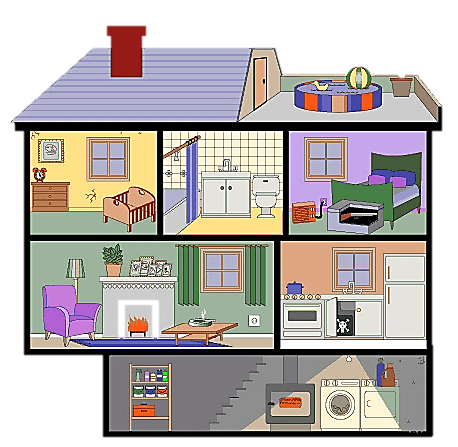 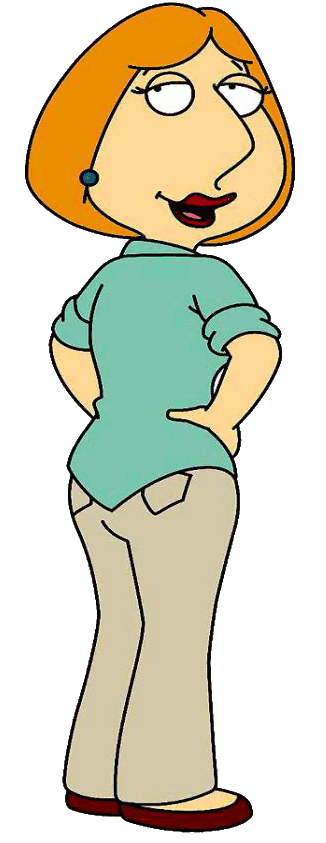 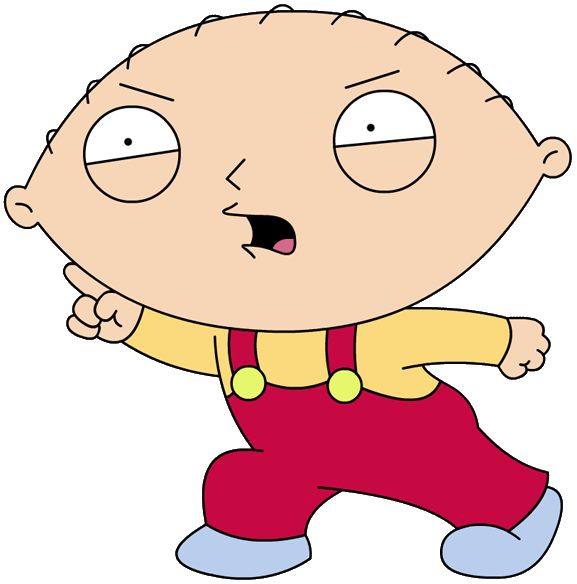 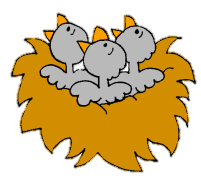 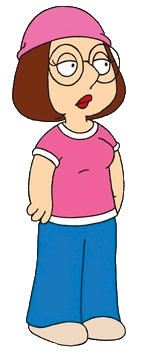 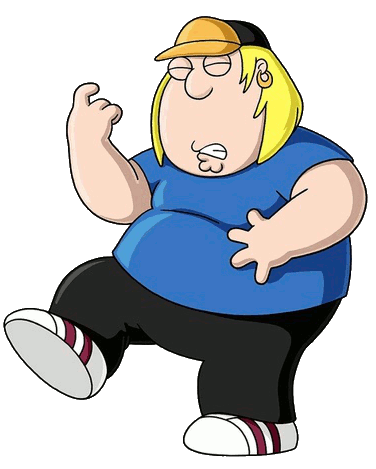 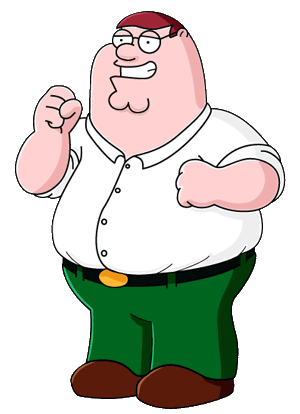 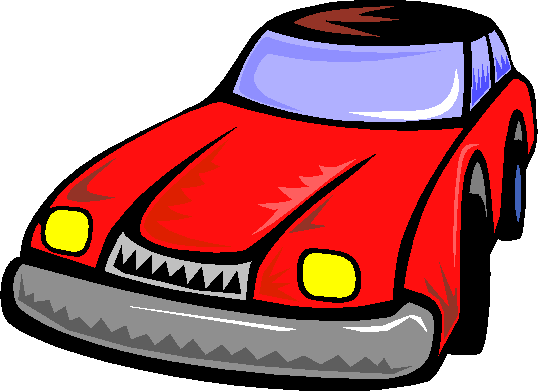 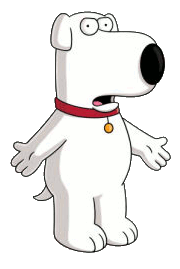 NEXT
garage
kitchen
basement
bathroom
The elder brother is in the …
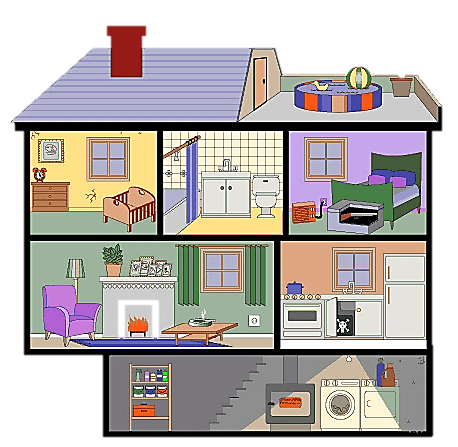 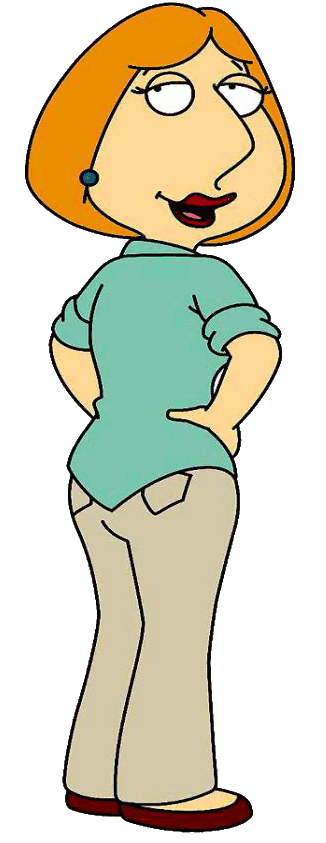 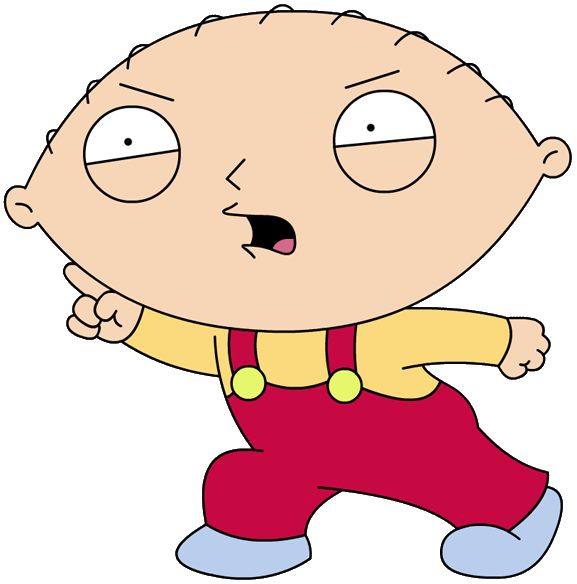 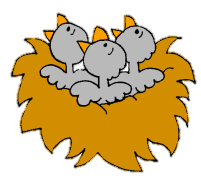 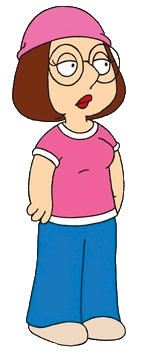 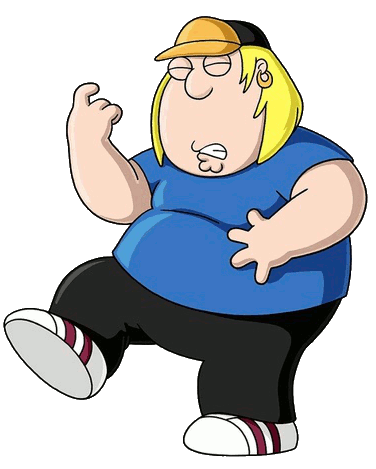 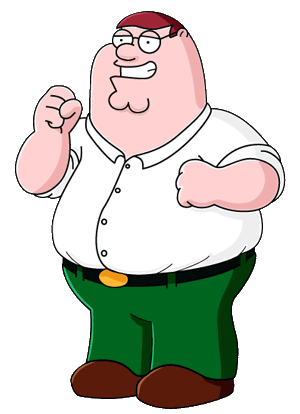 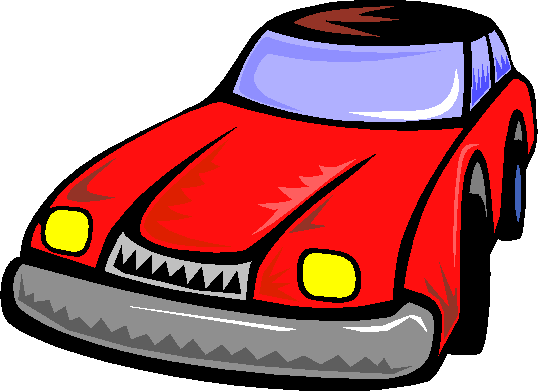 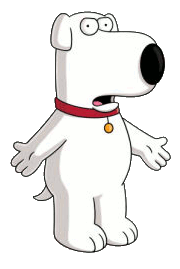 NEXT
garage
bathroom
kitchen
basement
The dog is in the …
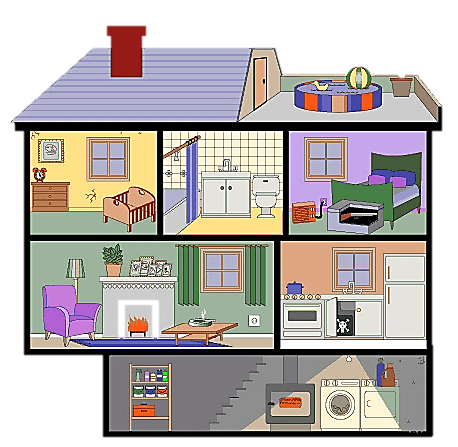 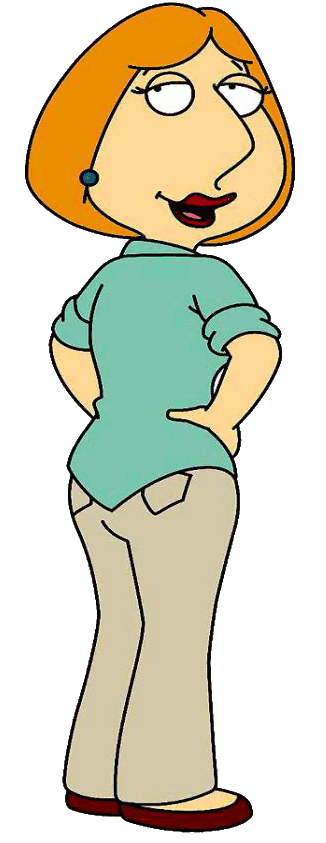 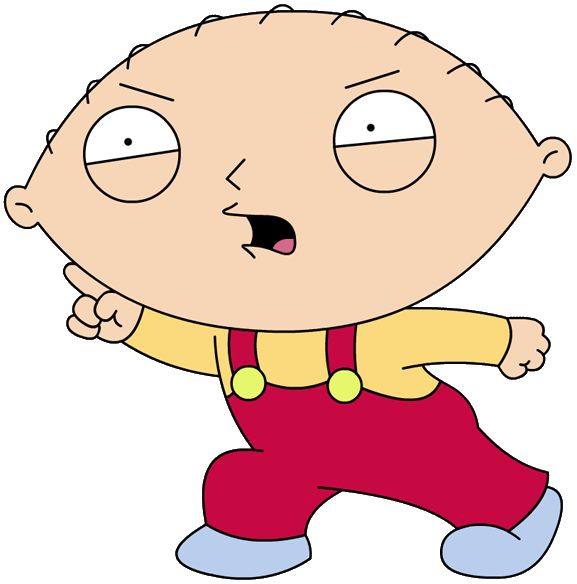 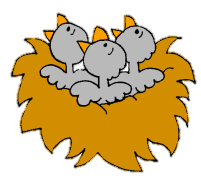 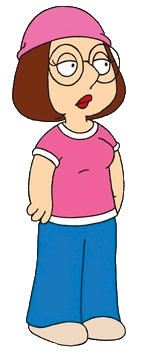 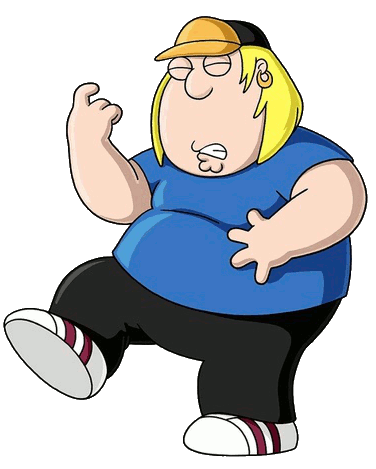 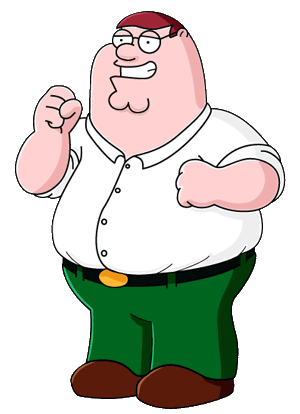 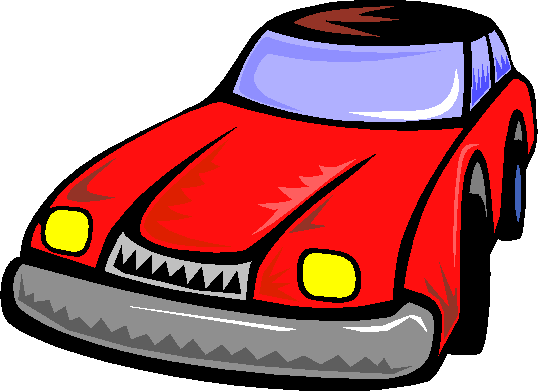 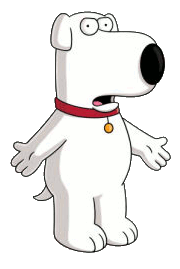 NEXT
garage
bathroom
kitchen
basement
The sister is in the …
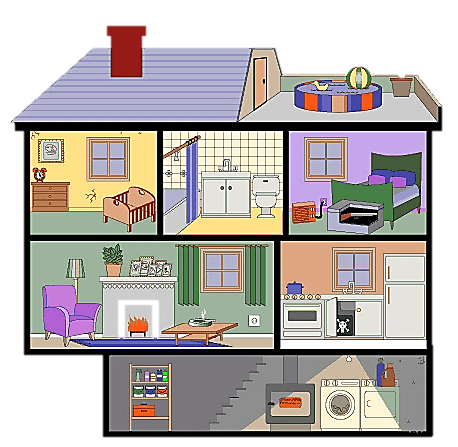 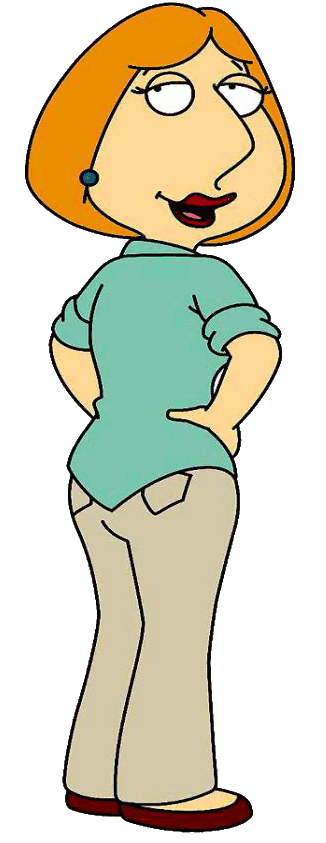 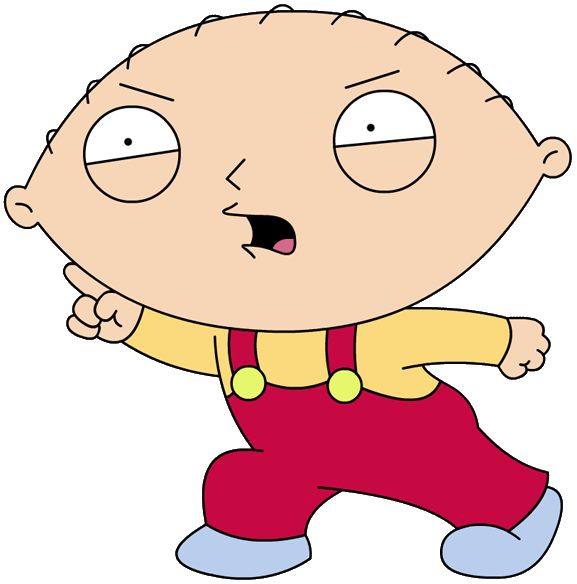 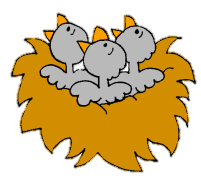 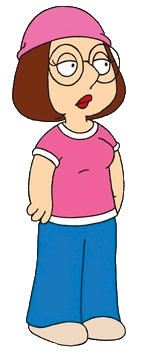 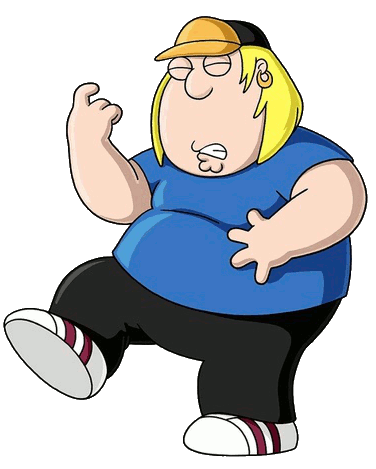 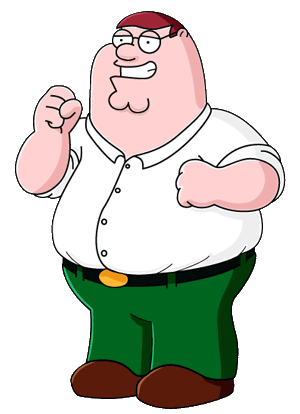 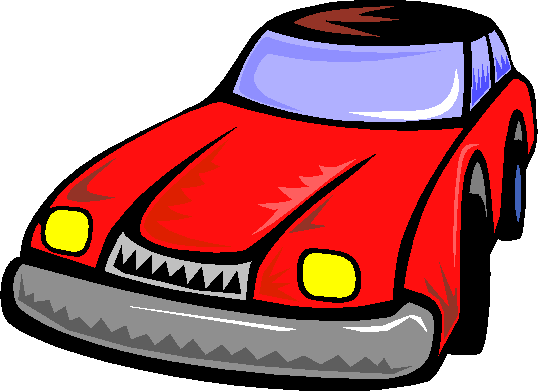 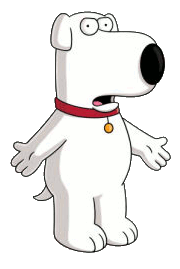 NEXT
bedroom
bathroom
kitchen
living room
The little brother is in the …
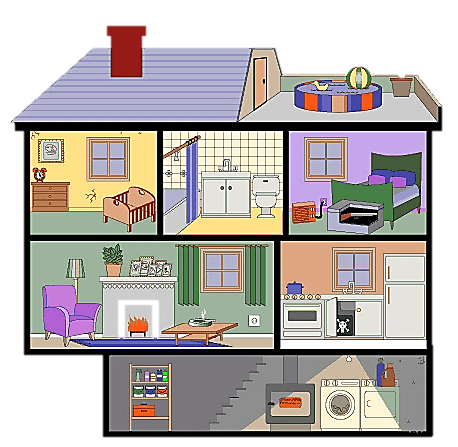 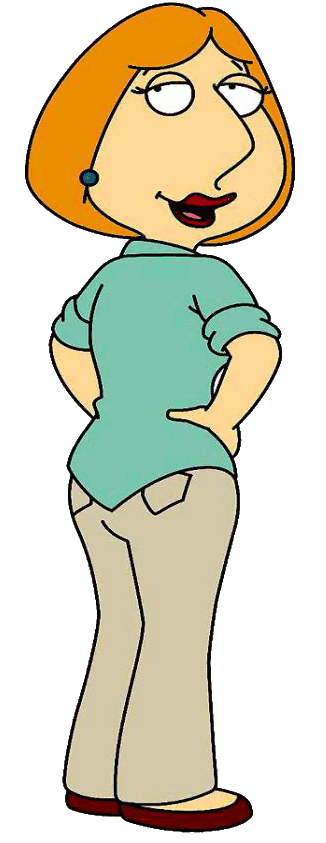 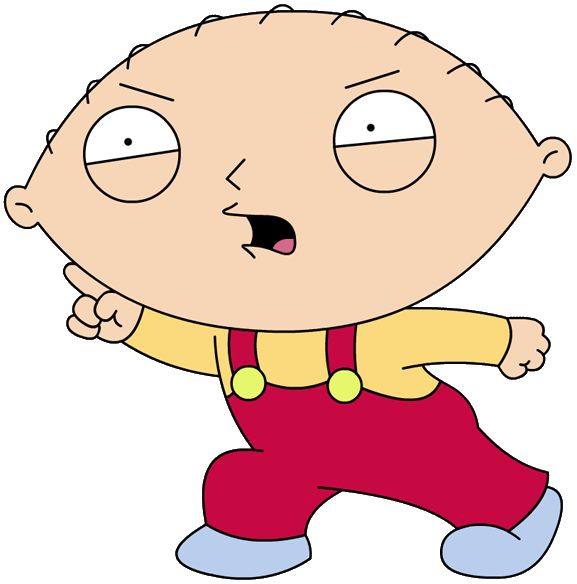 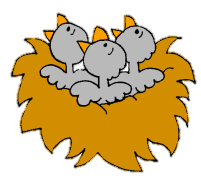 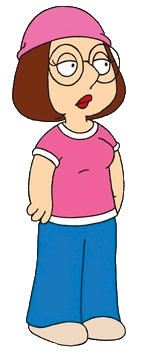 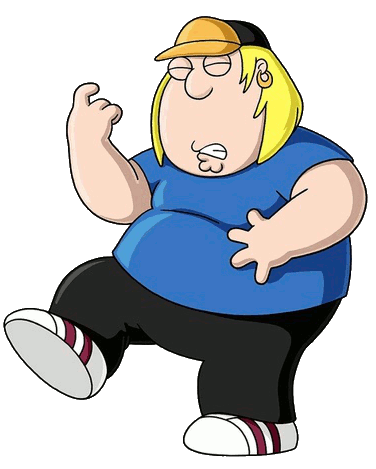 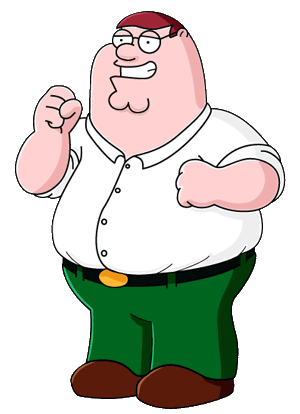 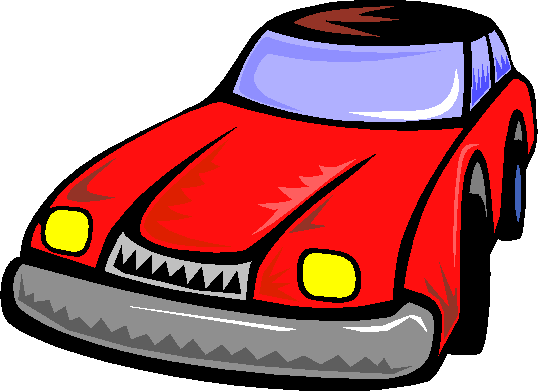 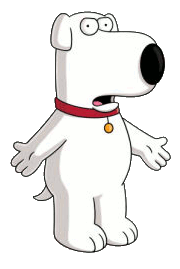 NEXT
living room
bathroom
kitchen
bedroom
The birds are on the …
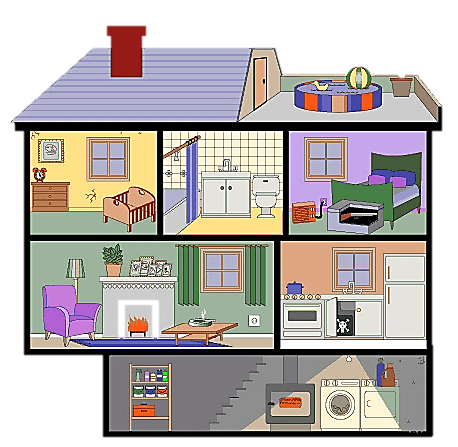 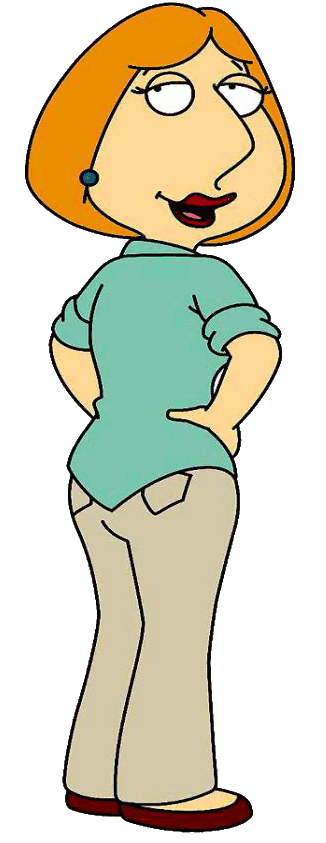 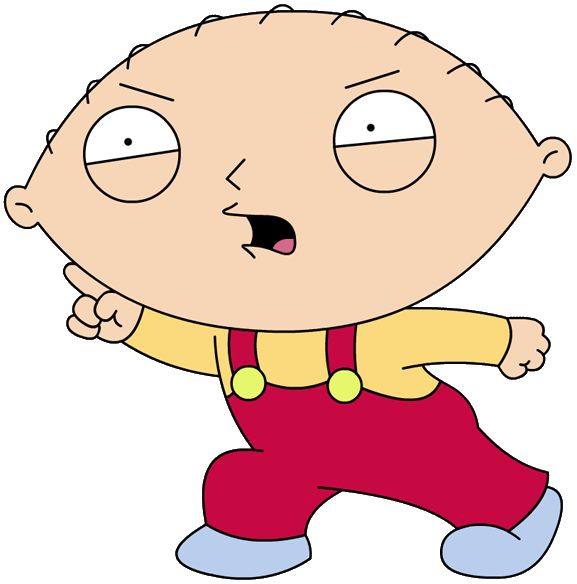 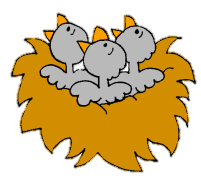 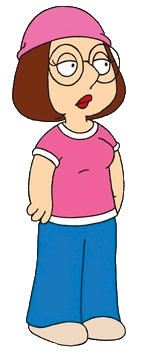 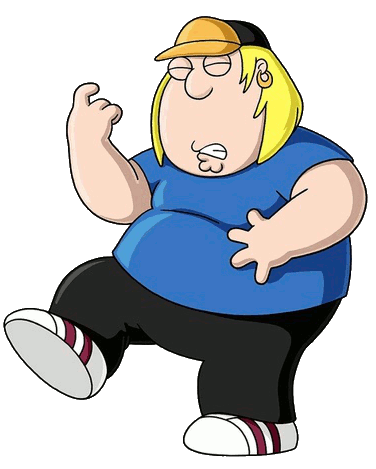 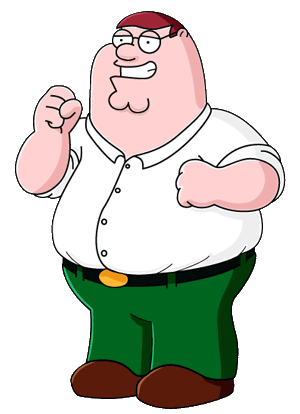 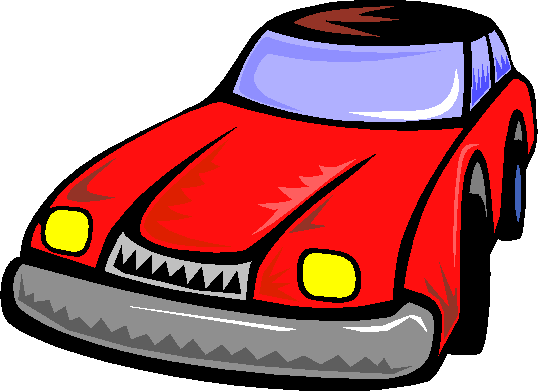 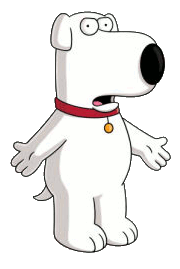 EXIT
living room
bathroom
kitchen
garage